Вязание крючком
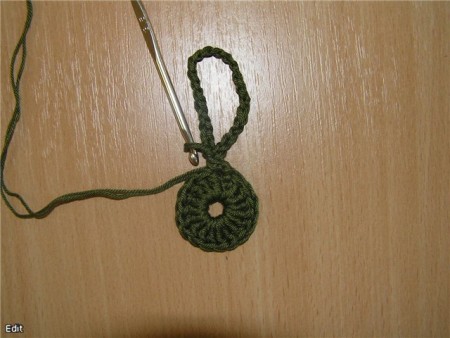 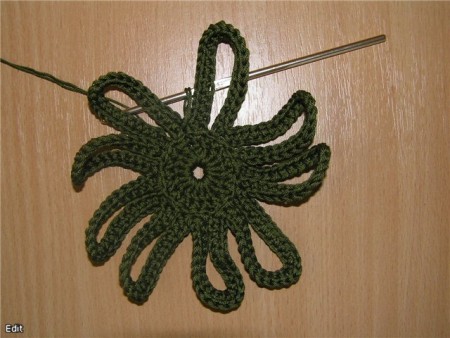 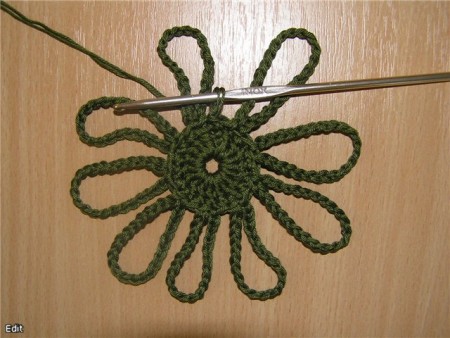 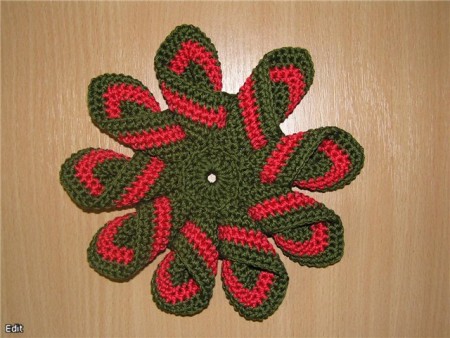 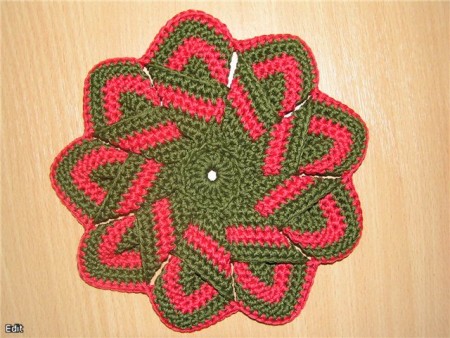